321. Ven A Cristo
Ven a Cristo, ven ahora,
Ven así cual estás;
Y de Él sin demora el perdón obtendrás.

2. Cree y fija tu confianza
En su muerte por ti:
El gozo alcanza quien lo hiciere así.

3. Ven a Cristo, con fe viva,
Piensa mucho en su amor;
No dudes reciba al más vil pecador.
4. Él anhela recibirte,
Y hacerte merced;
Las puertas abrirte al eterno placer.
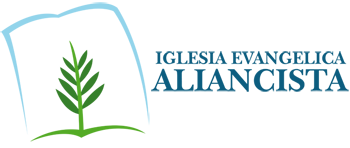